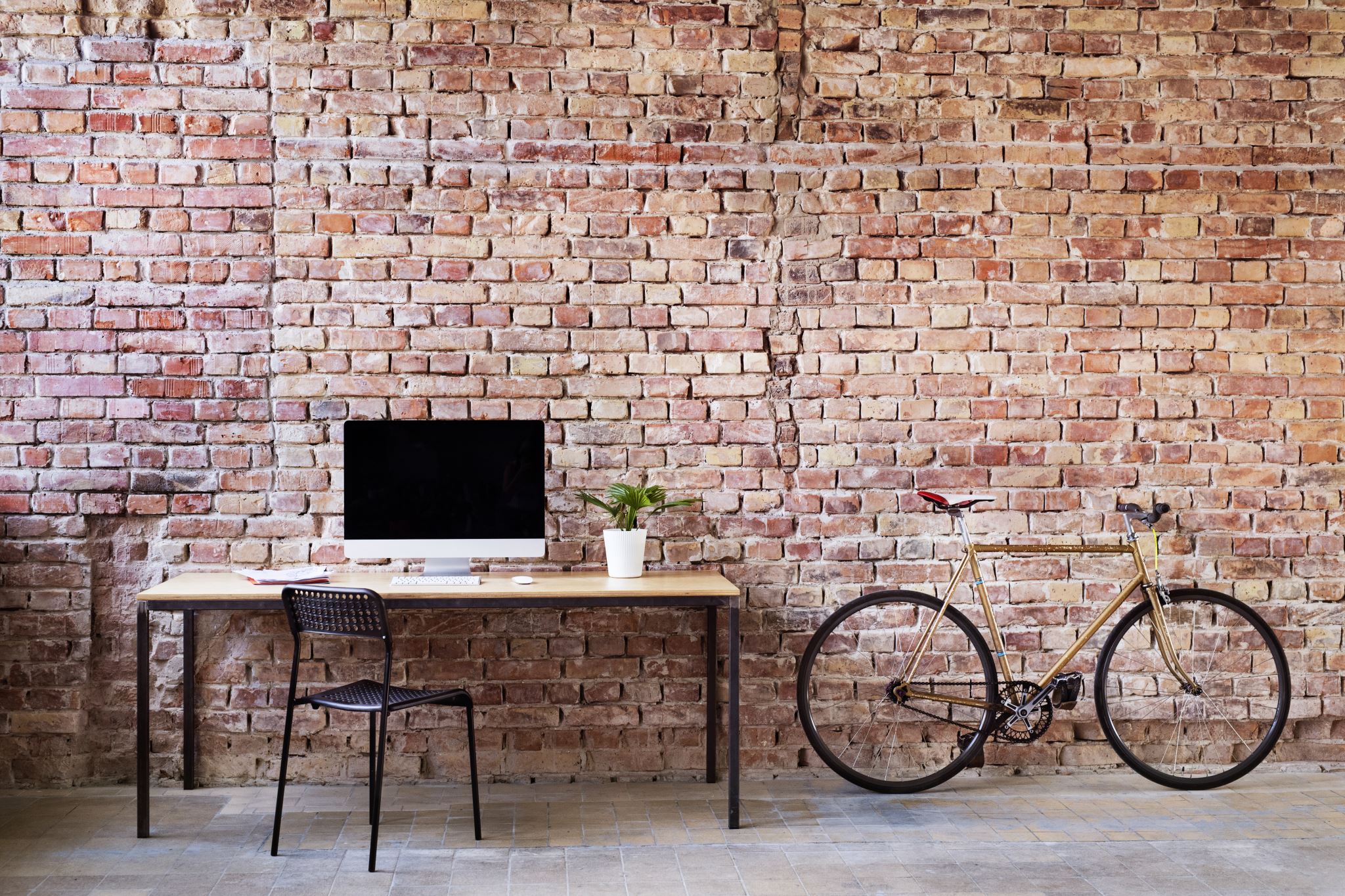 More On Tables
Rowspan, Colspan
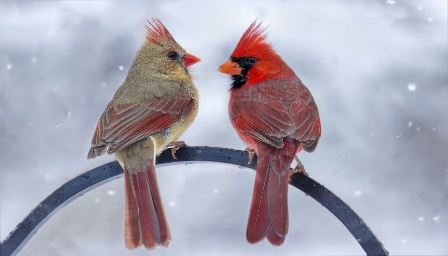 Colspan (     ):
Joining Data Cells Across
CARDINAL RULE!!!
Every row MUST have the same number of data cells.
If you join two cells, then that counts as 2 cells, even though it might look like 1 cell.
Joining cells that are next to each other horizontally:
<table >
     <tr>
          <td> row1, col1 </td>
          <td colspan = "2"> row1, col2 and col3 </td>    
     </tr>
     <tr>
          <td>row2,col1</td>
          <td>row2,col2</td>
          <td>row2,col3</td>
     </tr>
</table>
Joined two adjacent data cells
Resulting Table in 
Browser
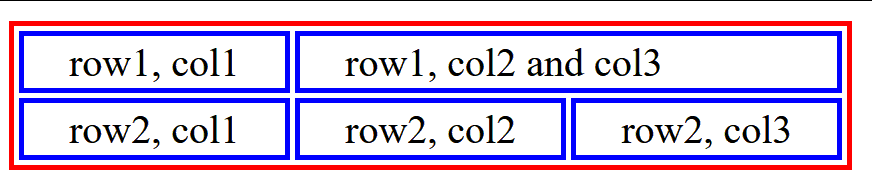 2-2
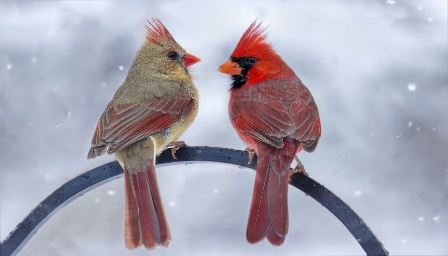 Colspan (     ):
Joining Data Cells Across
You can join more than 2 data cells
(BUT REMEMBER THE CARDINAL RULE!)	Every row must have the same number of data cells!
Joining cells that are next to each other horizontally:
<table >
     <tr>
         <td colspan = “3"> row1, col2,col3,col3</td>     </tr>
     <tr>
          <td>row2,col1</td>
          <td>row2,col2</td>
          <td>row2,col3</td>
     </tr>
</table>
Joined three adjacent data cells
Resulting Table in 
Browser
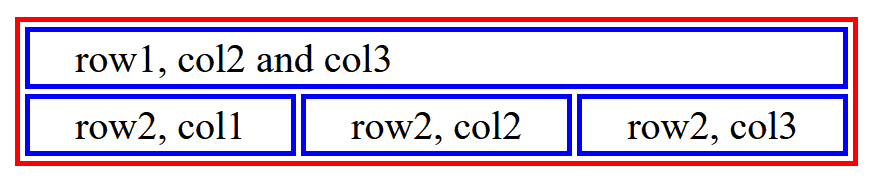 2-3
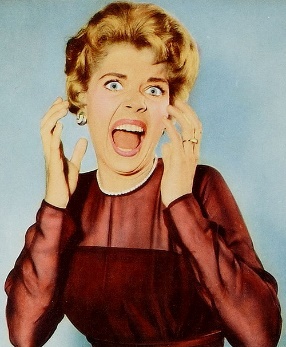 BAD JOININGDATA CELLS
You cannot join more data cells than other rows have!!!!!
CAN’T DO THIS!!!
<table >
     <tr>
         <td colspan = “4"> row1, col2,col3,col3,col4</td>     </tr>
     <tr>
          <td>row2,col1</td>
          <td>row2,col2</td>
          <td>row2,col3</td>
     </tr>
</table>
BAD!!!!!
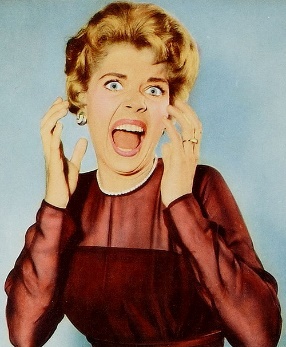 Resulting Table in 
Browser
You cannot join 4 data cells in one row when the other row(s) have only 3 data cells!
2-4
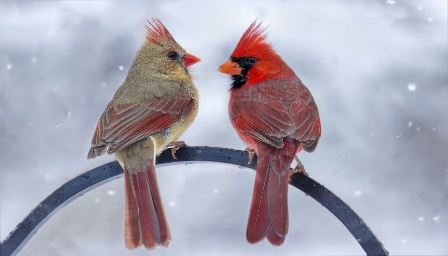 Rowspan (  ):
Joining Cells in the Same Row
CARDINAL RULE!!!
Hasn’t changed.  Every row MUST have the same number of data cells
Even though now we’re joining cells in DIFFERENT ROWS!
Joining cells that are next to each other vertically:
<table >
     <tr>
           <td> row1, col1 </td>
           <td>row1,col2</td>
           <td rowspan = “2”>row1 and row2,col3</td>
     </tr>
     <tr>
          <td>row2,col1</td>
          <td>row2,col2</td>
     </tr>
</table>
Joined two data cells in a row
Resulting Table in 
Browser
Note that this row only has two specified data cells because a data cell in the row above spans into this row
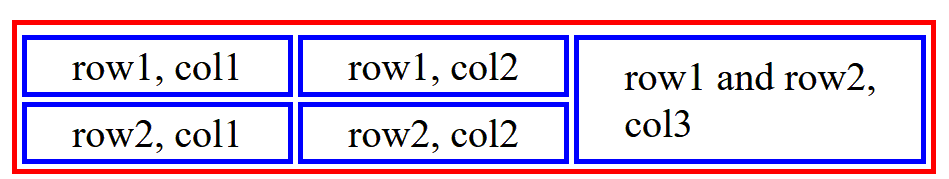 2-5
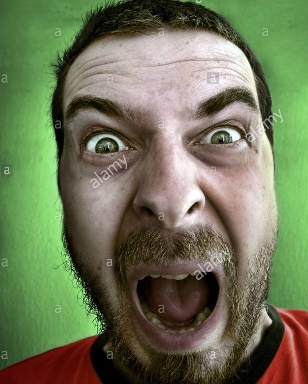 BAD (  ):
Joining Cells in the Same Row
CARDINAL RULE!!!
Hasn’t changed.  Every row MUST have the same number of data cells
Even though now we’re joining cells in DIFFERENT ROWS!
<table >
     <tr>
           <td> row1, col1 </td>
           <td>row1,col2</td>
           <td rowspan = “2”>row1 and row2,col3</td>
     </tr>
     <tr>
          <td>row2,col1</td>
          <td>row2,col2</td>
          <td>row2,col2</td>
     </tr>
</table>
This counts as a data cell in both row 1 and row 2
Now this code won’t validate!!!!!!
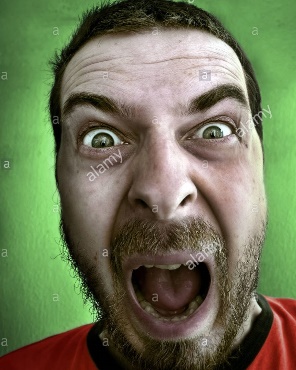 Resulting Table in 
Browser
Technically this row now has 4 data cells because it has 3 specified ones plus the one that spanned from the above row…
BAD!!!!!  
Breaks the cardinal rule!!
2-6
Notes  on RowSpan   and Colspan   :
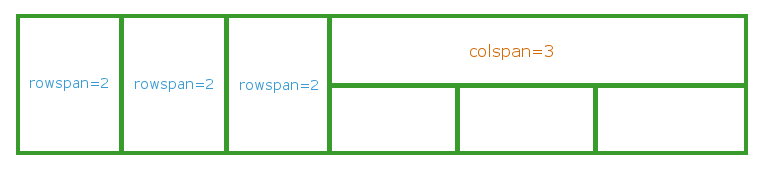 Any column ABOVE the bottom row can have a rowspan
As long as you’re not spanning more rows than are below the row with the rowspan
Rowspan spans down from the row with the rowspan in it.
ANY row can have collspans
You can span multiple columns (collspan = “3”, collspan = “4”, etc.)
As long as you’re not spanning more columns than the number of data cells in other rows.
You only span columns to the right of the collspan!
2-7
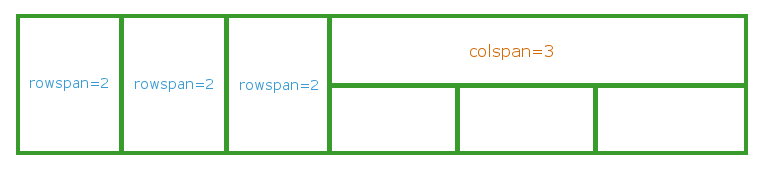 Code for table Above!
<table>
        <tr>
          <td rowspan = "2">rowspan = 2</td>
          <td rowspan = "2">rowspan = 2</td>
          <td rowspan = "2">rowspan = 2</td>
          <td colspan = "3">colspan = 3</td>
        </tr>
        <tr>
          <td></td>
          <td></td>
          <td></td>
        </tr>
</table>
NOTE: THERE ARE 6 DATA CELLS PER ROW!
2-8
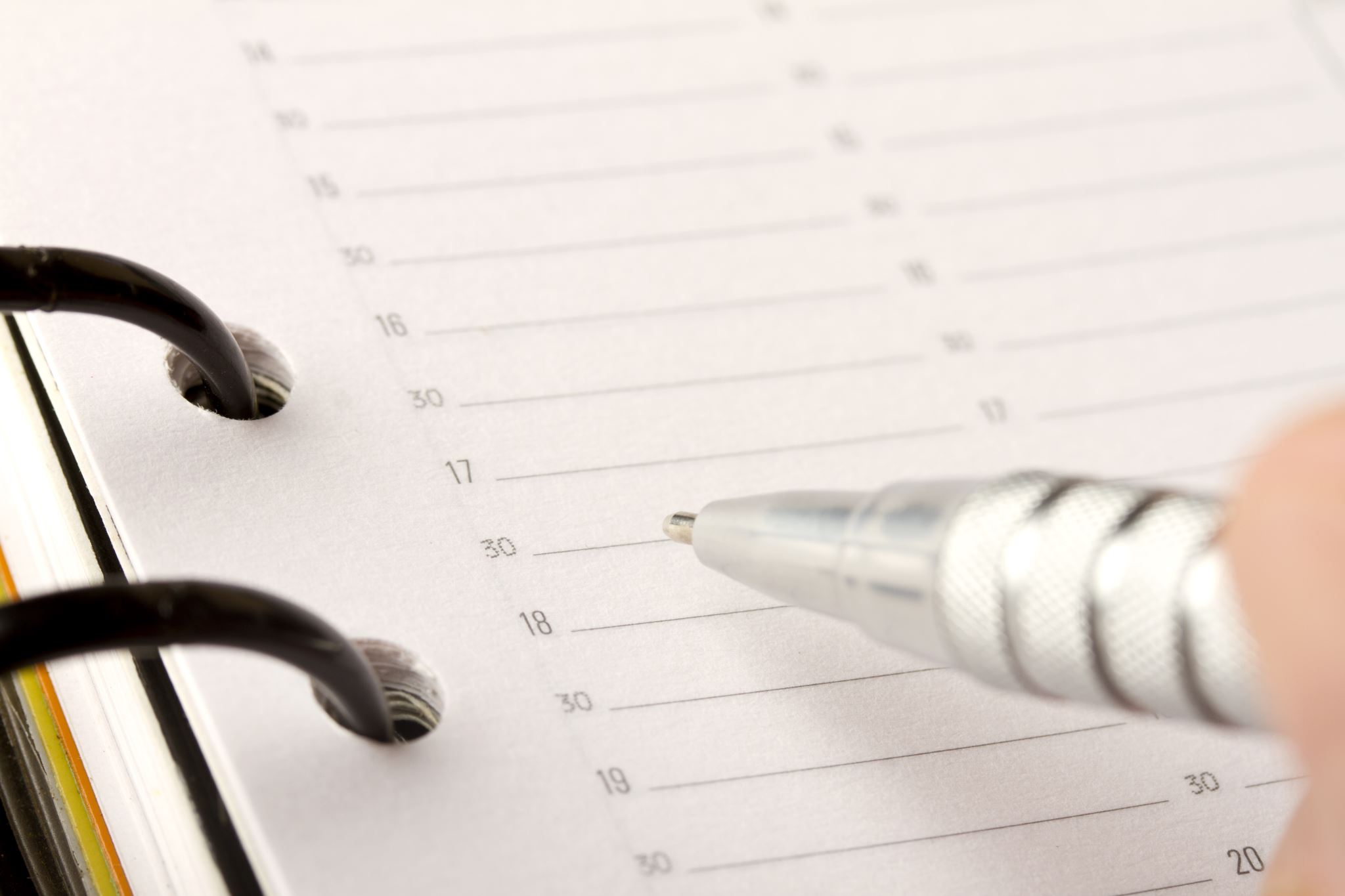 Takeaways!
EVERY ROW in a table must have the same number of data cells
Colspan – spans columns (horizontal spanning of data cells)
Rowspan – spans rows (vertical spanning of data cells)
If a rowspan extends into a row below, that counts as a data cell in that row
If a colspan extends across 3 cells (or 2, 4, etc.), then that counts as 3 (or 2, 4, etc) data cells in that row
subsequent rows must have the same number of data cells plus the extra colspan number of data cells
2-9